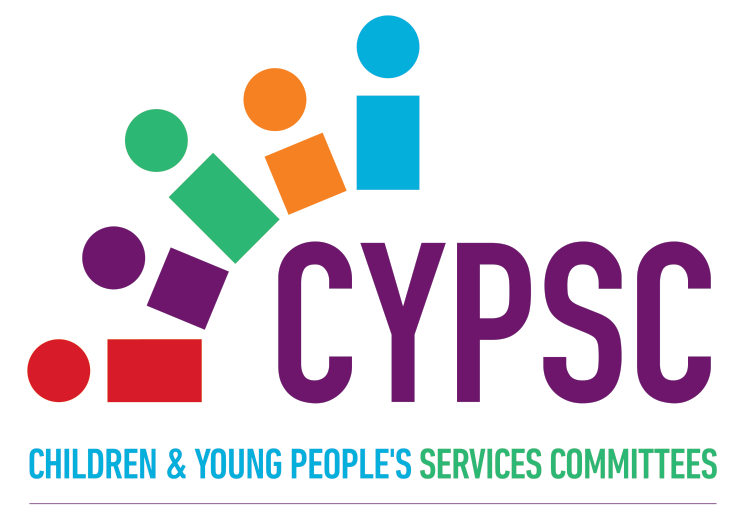 CYPP Launch – Wednesday 10th Oct 2018
Donegal 
Children and Young People’s Plan
2018 – 2020

Improving the lives of Children and Young People across Donegal
						Liam Ward
						Director of Service
						Deputy Chair
						Donegal CYPSC
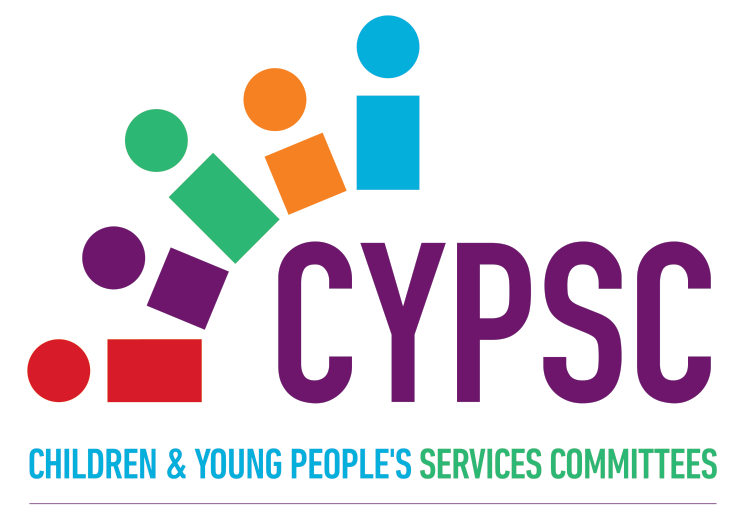 CYPP Launch – Wednesday 10th Oct 2018
Overview
 
Children and Young People’s Plan 2018 – 2020

1. Together, we are Donegal CYPSC

2. Improving the lives of Children and Young People across Donegal
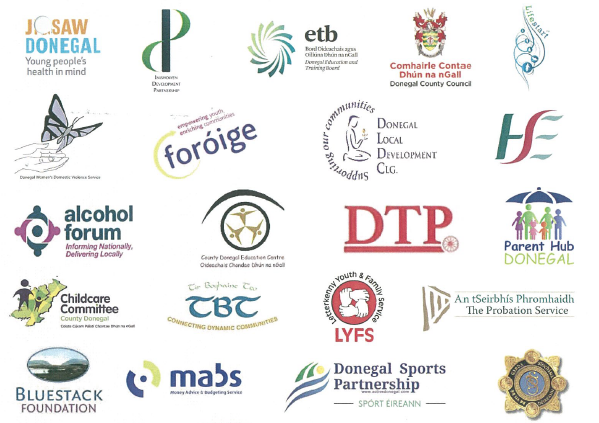 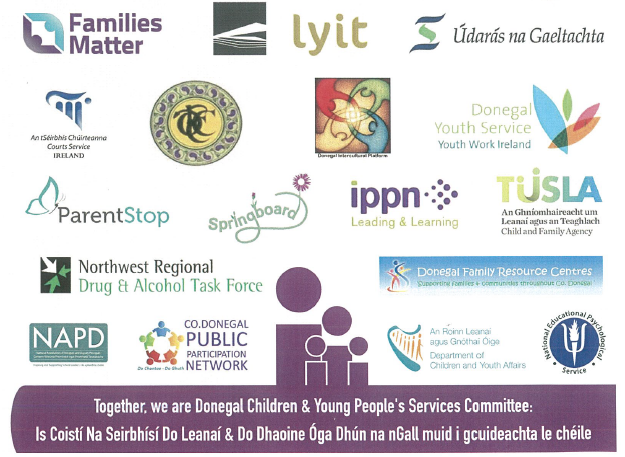 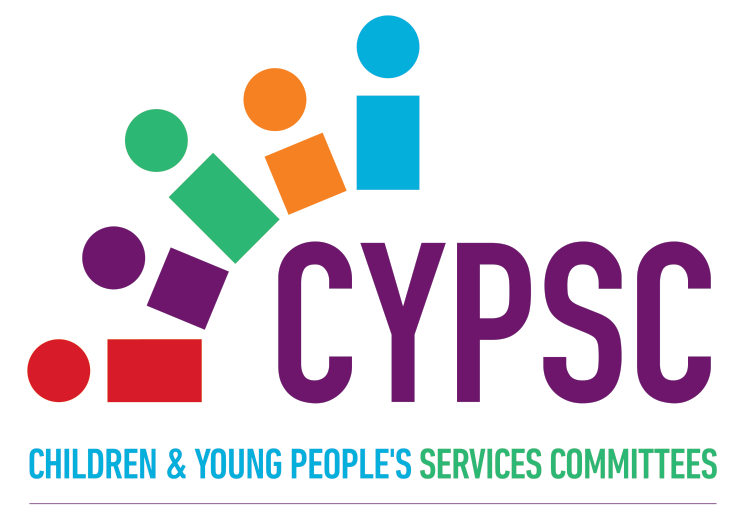 CYPP Launch – Wednesday 10th Oct 2018
Contents:

Section 1 – Introduction 
Section 2 – Socio-Demographic Profile of County Donegal
Section 3 – Overview of Services to Children and Families in Donegal
Section 4 – Local Needs Analysis in Donegal
Section 5 – Summary of CYPP for Donegal  2018 – 2020
Section 6 –  Action Plan for Donegal CYPSC 2018 – 2020
Section 7 - Monitoring and Review
Section 8 - Appendices
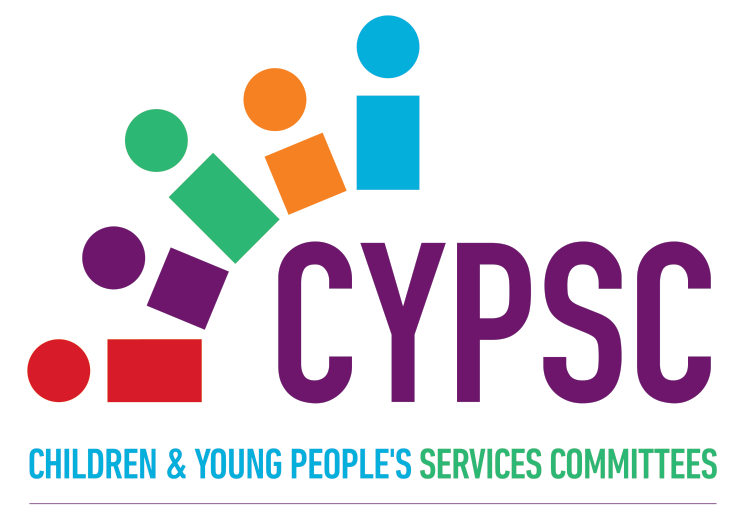 CYPP Launch – Wednesday 10th Oct 2018
Section 1:	Introduction

CYPSC working towards the 5 National Outcomes for Children & Young People in Donegal which are as follows:
1. Are active and healthy, with positive physical and mental wellbeing
2. Are achieving full potential in all areas of learning and development
3. Are safe and protected from harm
4. Have economic security and opportunity
5. Are connected, respected and contributing to their world
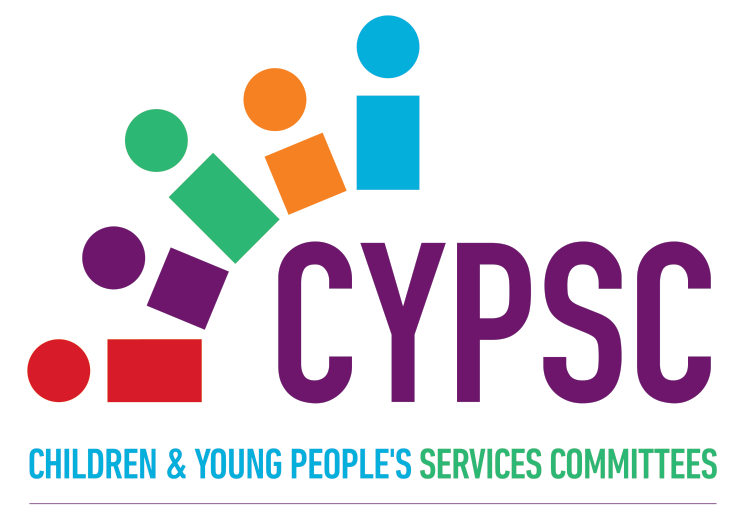 CYPP Launch – Wednesday 10th Oct 2018
Section 2: Socio-Demographic  Profile of County Donegal

Geographical context
Summary of key indicators
Demographic context
Health of Children & Young People
Economic Opportunities for Young People and their families
Educational Opportunities for Children, Young People and their families
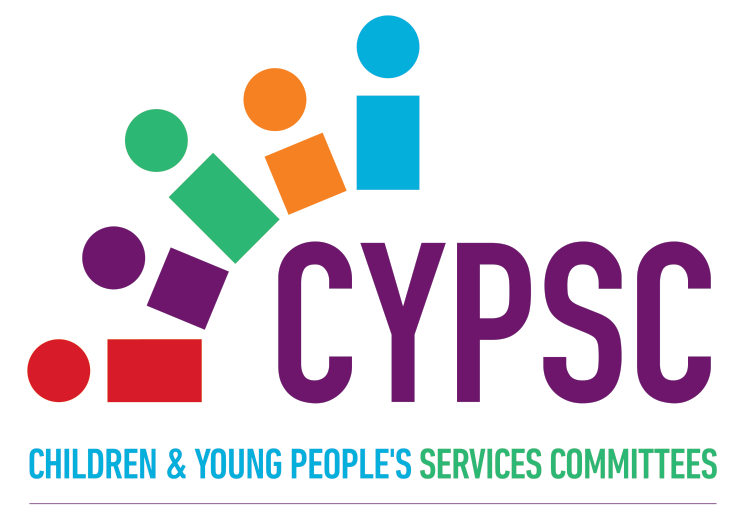 CYPP Launch – Wednesday 10th Oct 2018
Section 3: Overview of Services to Children & Families in Donegal
 Use of the Hardiker Model
	Level 1 – Universal Services
	Level 4 – Intensive and Longterm Support

Section 4: Local Needs Analysis in Donegal
 Based on the 5 National Outcomes
 Role of the CYPSC Sub-Committees
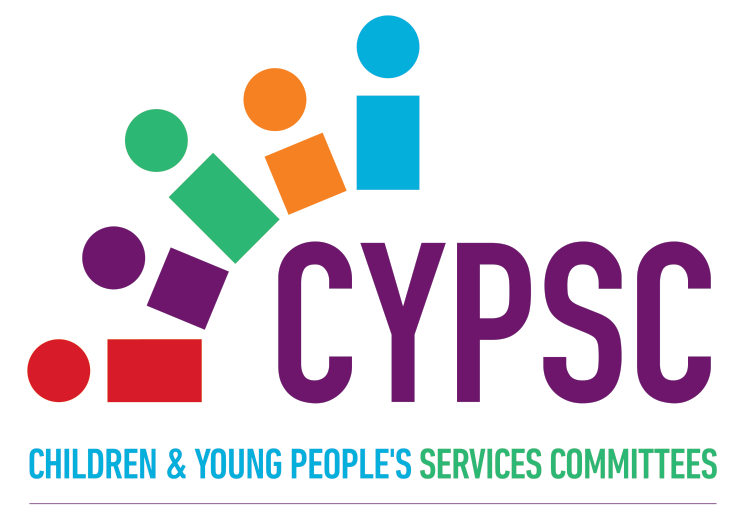 CYPP Launch – Wednesday 10th Oct 2018
Section 5:	Summary of CYPP for Donegal
 Based on the 5 National Outcomes – adding Change Mgmt

Section 6: Action Plan for Donegal CYPSC 2018 – 2020
1. Active and healthy, with positive physical and mental wellbeing	- 13 Priority Areas
Achieving full potential in all areas of learning and development	- 7 Priority Areas
Safe and protected from harm				- 10 Priority Areas
4. Have economic security and opportunity			- 6 Priority Areas
5. Are connected, respected and contributing to their world		- 3 Priority Areas
6. Change Management					- 5 Priority Areas

Total – 44 Priority Areas Identified.
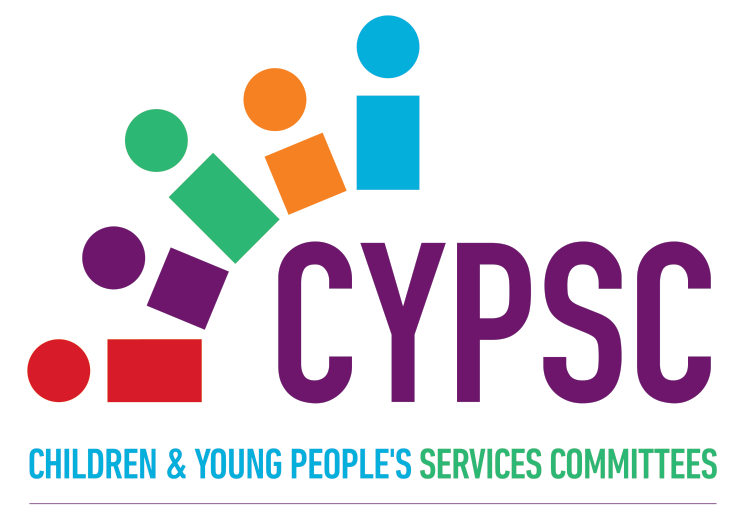 CYPP Launch – Wednesday 10th Oct 2018
Section 7:	Monitoring and Review
 CYPSC Planning and Reporting Framework 2017 – Annual Work Plans
 Monitoring at local County level – Links to LECP and related systems
 Monitoring at National level – Quarterly Reporting on progress across all 5 National Outcomes

Section 8: Appendices
Numerous appendices including:
 CYPSC – Terms of Reference
 Overview of Consultation Activities
 Link to Key Priorities in Donegal LECP
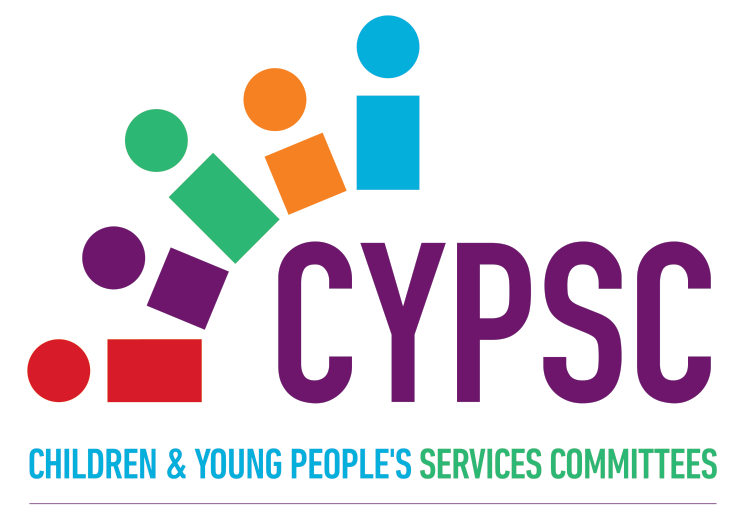 CYPP Launch – Wednesday 10th Oct 2018
Donegal 
Children and Young People’s Plan
2018 – 2020

Improving the lives of Children and Young People across Donegal
						Liam Ward
						Director of Service
						Deputy Chair
						Donegal CYPSC